“Be quiet and still; then listen, listen, listen.”
- Helen S. Rosenau
Eye Witness
https://www.youtube.com/watch?v=Ahg6qcgoay4
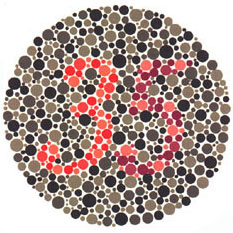 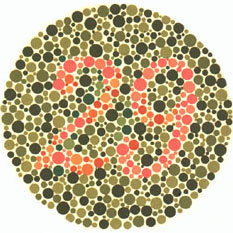 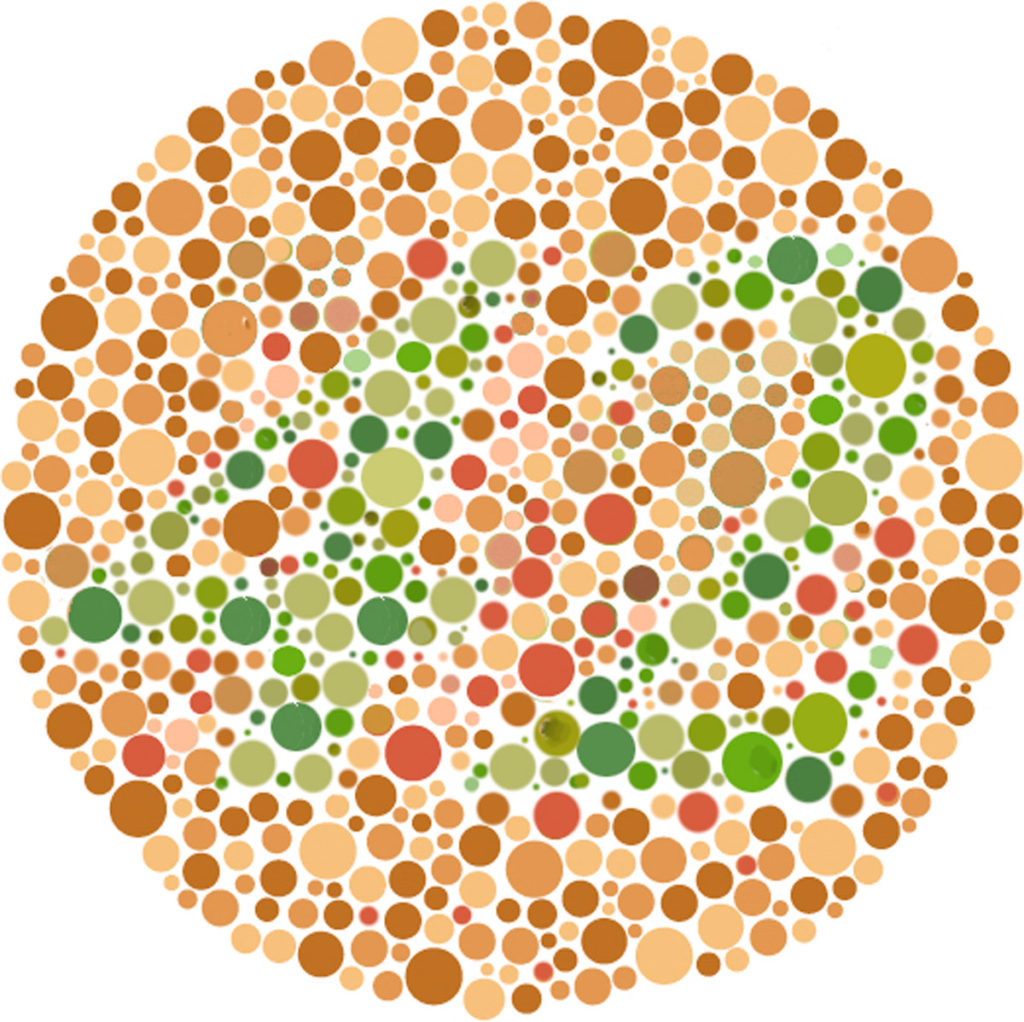 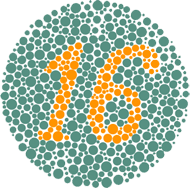 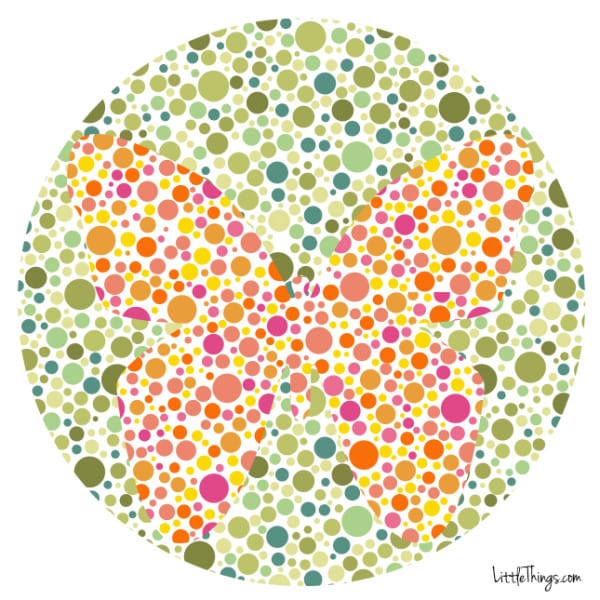 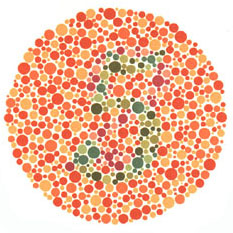 Color Blindness
The inability to see certain colors well.
Color Blindness Simulator
http://www.color-blindness.com/coblis-color-blindness-simulator/?fbclid=IwAR2_fv6TJgHa23c1kNBX3Bws9QmC9aRWl8togrKOSBaep0XrWYe_IKVakn8
Imagine a red star
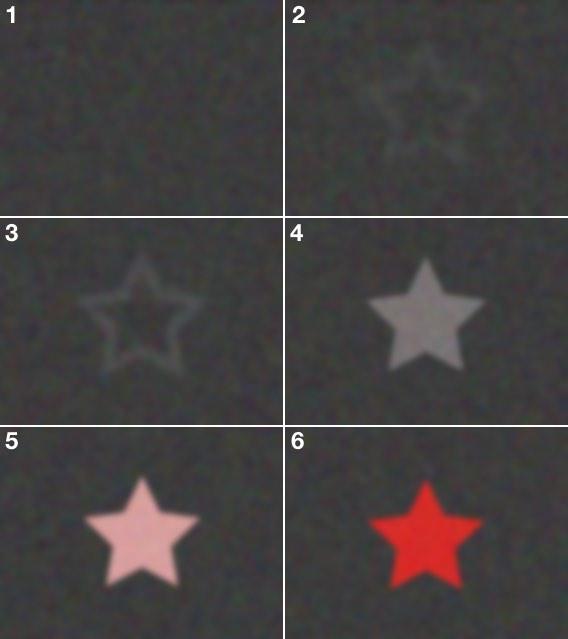 Aphantasia
The inability to picture an object in your head. 
(mind’s eye / imagination)
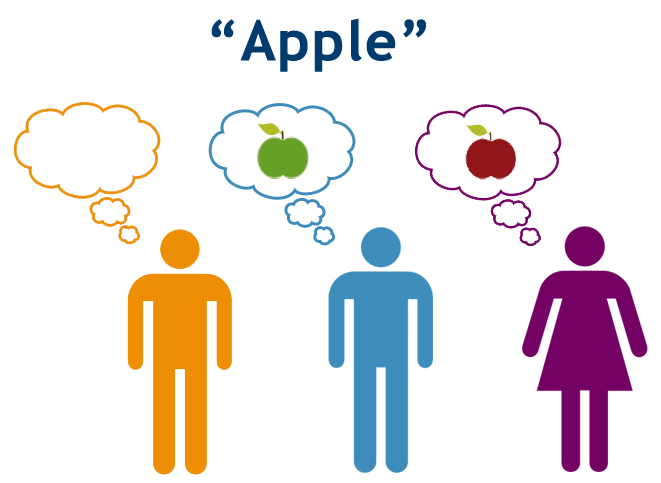